Zelfmanagement
Deel 3: Serious soaps over ouderen
Verpleegkundige
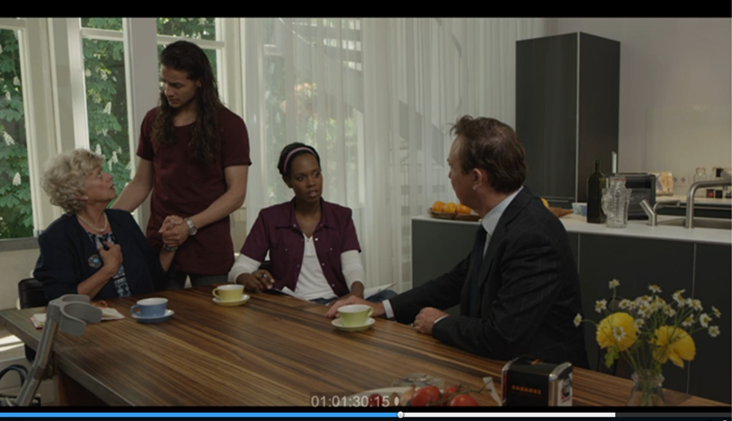 Inhoud
Wat is zelfmanagement
Zelfmanagement bij ouderen
Taak van de verpleegkundige en verzorgende
Wat zijn gezondheidsvaardigheden en hoe beoordeel je dit
CBO zelfmanagement model
Interventies
Basis motiverende gespreksvoering
Samen Beslissen
Barrières en doelen 
Zelfeffectiviteit
Sociale kaart
Inzet van eHealth
Zelfmanagement en samen beslissen: waarom is dit nu zo belangrijk?
Mensen leven langer; toename aan chronische ziekten
Gezondheidszorg biedt steeds meer mogelijkheden in behandeling
Verandering van aandacht voor ziekte naar aandacht voor gezondheid en mogelijkheden (positieve gezondheid; Huber e.a. 2011)
Mensen zijn mondiger, patiëntenrechten zijn wettelijk vastgelegd
Meer betrokkenheid van naasten
Grenzen aan mogelijkheden in zorg ; financiele grenzen en personeel
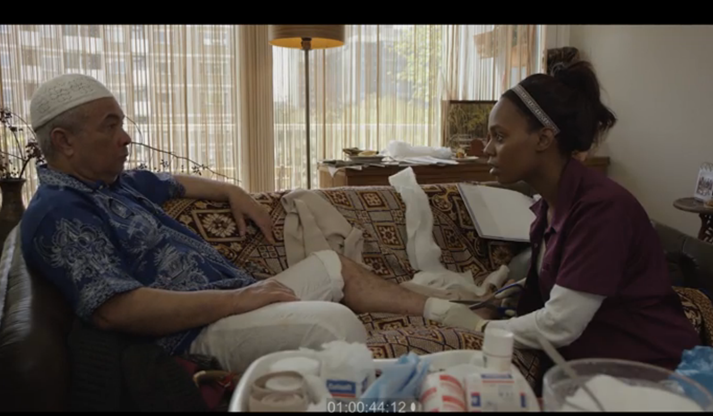 Wat is zelfmanagement
Zelfmanagement bestaat uit handelingen die elke patiënt met een chronische ziekte toepast om te kunnen omgaan met zijn ziekte en bijhorende effecten. Hij streeft daarbij naar een optimale levensstijl

Gezondheidsvaardigheden: dat zijn vaardigheden die worden gebruikt om informatie over gezondheid te verkrijgen, te begrijpen, te beoordelen en te gebruiken bij beslissingen. 
Voorbeelden: bellen, zoeken op het internet, contact leggen met zorgverleners, plannen. 
Scene 12
wat is zelfmanagement?
Zelfmanagement bij ouderen
Voor ouderen zijn er meer barrières.
Door
fysieke achteruitgang
veranderende rol
ander levensperspectief


Scene 12
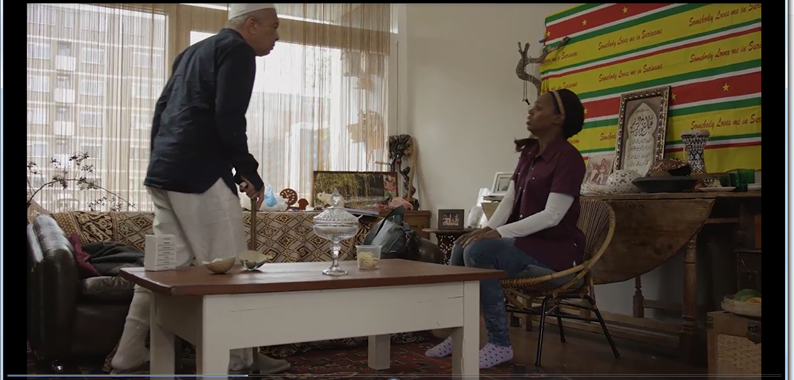 Taak van de verpleegkundige en verzorgende
Ondersteuning van zelfmanagement is zowel basisattitude als toepassen van  specifieke interventies. 

Zelfmanagement ondersteuning is op maat en bepaald door:
mate van gezondheidsvaardigheden 
welke doelen zijn haalbaar 
Welke mogelijke barrières
Scene 12
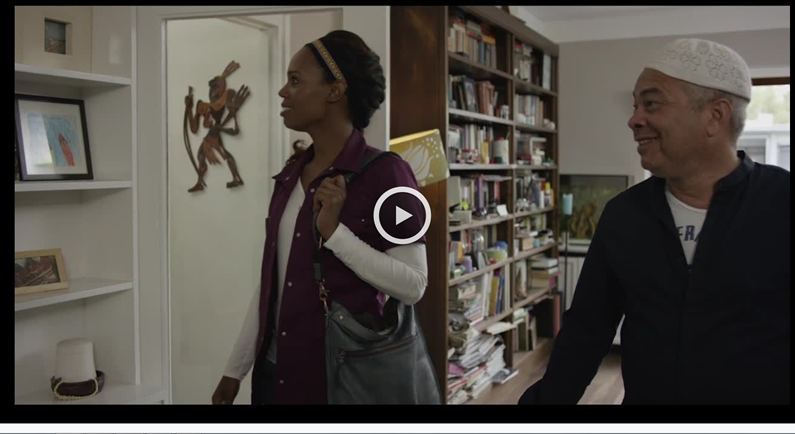 Zelfmanagement ondersteuning vindt plaats als de relatie met de hulpverlener gebaseerd is op respect/vertrouwen, partnerschap en communicatie
De benodigde competenties zijn aangegeven in de tweede schil; vermogen tot kennisoverdracht, coach vaardigheden en wegwijzer in voorzieningen.
Methodiek van de 5 A’s: Achterhalen, Adviseren, Afspreken, Assisteren, Arrangeren.
Achterhalen: De verpleegkundige verdiept zich in de persoonlijke situatie van de cliënt, waarbij aandacht is voor diversiteit, ervaringskennis van de cliënt, het cliëntsysteem, en voorkeuren voor de rol die de cliënt wil nemen(wat wil en kan hij). 
Adviseren: De verpleegkundige geeft op basis van professionele kennis, voorlichting en instructie, hoe de cliënt zijn aandoening in zijn leven kan integreren, aangepast aan de individuele situatie van de cliënt. (Sociale kaart, Empoweren, Zelfeffectiviteit stimuleren, Motivational interviewing) 	
Afspreken: De verpleegkundige helpt de cliënt met formuleren van haalbare doelen en activiteiten, passend bij de situatie van de cliënt en legt deze afspraken vast in een individueel zorgplan. (Shared decision making)
Assisteren: De verpleegkundige ondersteunt de cliënt op coachende wijze bij het aanleren van vaardigheden die de cliënt nodig heeft om de aandoening in zijn leven in te passen, rekening houdende met de individuele situatie en de context van de cliënt (Empoweren, Zelfeffectiviteit stimuleren, E-health, Motivational interviewing	 en het overwinnen van barrières).
Arrangeren: De verpleegkundige maakt afspraken over vervolg contact, stimuleert de cliënt zelfregie te nemen en verwijst eventueel door (Sociale kaart). 
(Bron: Competenties verpleegkundige 5A’s, Nurse CC, 2015)
 
Scene 12
Verpleegkundige interventies
Risicoperceptie: Inzicht geven in risico’s van gedrag op de gezondheid.
Decisional balance: Afwegen van voor-en nadelen van de gewenste gedragsverandering, zowel op lange als kort termijn. 
Weerbaarheid vergroten : Gericht op het weerstaan van sociale druk te weerstaan en ondersteuning te zoeken
Sociale steun: Dit kan zijn emotionele ondersteuning, informatieve, praktische steun en appraisal support(ondersteuning waardoor een cliënt een stressvolle situatie beter begrijpt en er beter mee kan omgaan).
Observatie van anderen: Gezondheidsgedrag leren door observatie van anderen. 
Opknippen van vaardigheden in deelvaardigheden: Zo werkt de verpleegkundigen aan het verhogen van de zelf-effectiviteit. 
Action planning: Is gericht op het plannen van de gedragsverandering in concrete stappen. 
Coping planning: Is gericht op barrières en vaardigheden om met de barrières om te gaan. Als de cliënt een eigen plan formuleert om met mogelijke moeilijke situaties om te gaan is de kans op succes groter. 
Bron: Bron: Sassen, B. Gezondheidsbevordering en zelfmanagement. Reed Business, Amsterdam 2014
Samen Beslissen: nodig bij zelfmanagement
Samen Beslissen is een proces waarin beslissingen gezamenlijk worden genomen, waarbij betrouwbare informatie over verschillende opties op een toegankelijke manier wordt gedeeld, met name in situaties waarin persoonlijke omstandigheden en overwegingen van patiënten en hun families een belangrijke rol spelen bij beslissingen. 




Scene 13
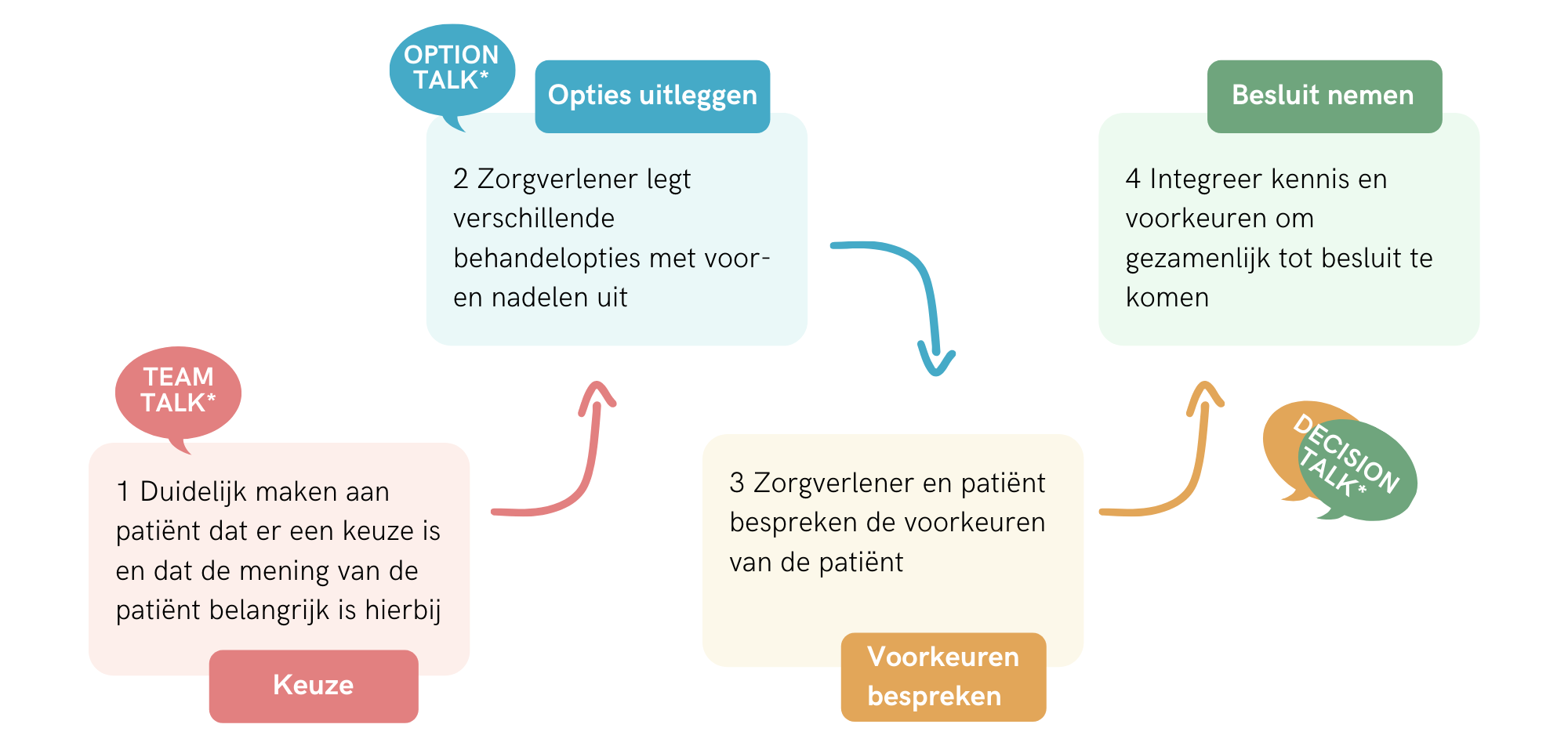 Waarom is samen beslissen belangrijk?
Als zorgverleners samen met hun patiënten beslissingen nemen, leidt dat tot: 
beslissingen die aansluiten bij wat patiënten belangrijk vinden;
beter geïnformeerde patiënten;
beter begrip van eventuele risico’s bij de patiënten; 
patiënten die zich zekerder over de genomen besluiten voelen;
patiënten die meer gemotiveerd zijn om de behandeling, therapie of interventie te volgen. 
Daarnaast ervaren zorgverleners uit verschillende beroepsgroepen:
dat de relaties met patiënten en hun naasten betekenisvoller zijn;
dat ze zorg verlenen die gericht is op kwaliteit van leven; 
dat ze meer van betekenis zijn in hun werk;
dat ze meer werkplezier hebben;
dat ze meer tevredenheid van hun werk ondervinden.
Effect van zelfmanagement ondersteuning
Uitkomsten van verbeterd zelfmanagement en samen beslissen kunnen zijn:
Verbeterde lab waarden
Vermindering van symptomen zoals ervaren door de patiënt
Verbeterd functioneren zoals ervaren door patiënt
Betere psychologisch welzijn
Beter kwaliteit van leven
Verbeterd gezondheidsgedrag van patiënten zoals bewegen, voeding of preventief
Verminderd zorggebruik zoals ziekenhuisbezoek, medicatie en (para)medische consulten.
Barrières en doelen
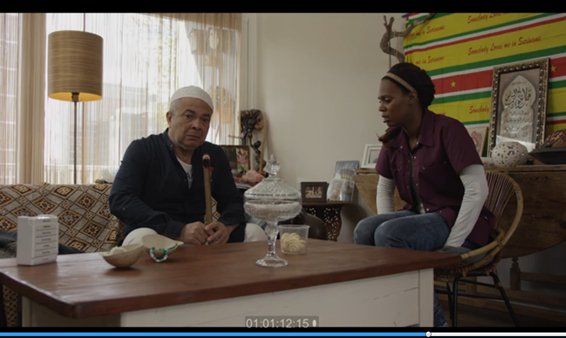 De volgende barrières zijn toe te wijzen:
-	Cognitieve problemen
-	Mate van begrip
-	Lichamelijke klachten
-	Culturele aspecten
-	Acute of chronische fase van ziekte
-	Mate waarin iemand voor zelfmanagement openstaat
-	Beperking leeftijd: overzien complexere zaken is moeilijker
Dit belemmert cliënten in gezondheidsvaardigheden: het nemen van beslissingen, het benutten van middelen, het vormen van partnerschap, actie ondernemen. 

Scene 14
Basis motiverende gespreksvoering
Een belangrijke grondhouding van motiverende gespreksvoering is Spirit. Dit betekent partnerschap tussen de hulpverlener en de cliënt. Je dringt dus geen oplossing op, maar je volgt de cliënt steeds waar hij is.


ORBS is een gesprekstechniek die past bij motiverende gespreksvoering 
Open vragen 
Reflectief luisteren
Bevestigen/ bekrachtigen 
Samenvatten 

Scene 14 en 16
Zelfeffectiviteit
Zelf efficiëntie is het vertrouwen van mensen in hun eigen vermogen om te organiseren en handelingen toe te passen om iets te kunnen organiseren. Als patiënten hoger scoren in hun zelf efficiëntie heeft dit een positief effect op hun zelfmanagement vaardigheden.

De vier elementen die zelf efficiëntie beïnvloeden zijn: 
Eerder opgedane ervaringen: plan maken en haalbare doelen opstellen en belonen.
Ervaringen van anderen: boeken lezen, verhalen horen, zelf hulpgroepen, blogs.
Mondelinge ondersteuning: positieve waardering van familie, professionals en medepatiënten. 
Fysieke feedback: omgaan met klachten, kunnen vertalen naar mogelijke oorzaken en hiervoor een oplossing vinden. Gebruik maken van hulpmiddelen. 

Scene 15
Sociale kaart
In het kader van gezondheidsvoorlichting en gezondheidsbevordering omvat de sociale kaart niet alleen instellingen en activiteiten uit de gezondheidszorg, maar ook uit de sectoren welzijn, sport en onderwijs.





Scene 16
Inzet van eHealth
EHealth = staat voor elektronische gezondheid, ofwel zorg via internet. 
‘blended care’, waarbij reguliere face-to-face gesprekken gecombineerd worden met online interventies zoals bijvoorbeeld chat, beeldbellen, online behandelmodules en online inzage in het eigen gezondheidsdossier. 
‘mHealth’ = zorg gebruiken via een tablet of smartphone. 
VWS stelde (2 juli 2014) drie doelstellingen voor de komende vijf jaar. 
80 procent van de chronisch zieken inzage hebben tot medische gegevens. 
75 procent van de ouderen en chronisch zieken zelfstandig metingen uit kunnen voeren. 
iedereen die zorg en ondersteuning ontvangt de mogelijkheid hebben om 24 uur per dag via een beeldscherm met de zorgverlener te communiceren. 
Er is nog onvoldoende bewijs van het effect van technologie op zelfmanagement
Scene 17